sich begrüßen
Hallo!
		Hi!
			Guten Morgen!
Guten Tag!
		Guten Abend!
				Grüß Gott!
	Grüß dich!
sich verabschieden
Tschüs!Bis bald!Bis später!Auf Wiedersehen!Mach’s gut!Schönen Tag noch!
W-Fragen
Formell(Sie +Nachname)	        informell (du+Vorname)

Wie ist Ihr Name?		oder	Wie ist dein Name?
Mein Name ist Selda Sekendur.	Mein Name ist Selda.

Wie heißen Sie?  		oder   	Wie heißt du?
Ich heiße Selda Sekendur.			Ich heiße Selda.

Wer sind Sie?   		 oder    	 Wer bist du?
Ich bin Sekendur.				Ich bin Selda.
Wie geht’s?
formell			informell
Wie geht es Ihnen?		Wie geht es dir?
				Wie geht’s? 

Danke, super. 
Danke, sehr gut.
Danke, gut.
Nicht so gut.
Es geht. 
Schlecht!
DIALOGE
Hallo! Ich bin ...... 
Wer bist du?
Hallo! Mein Name ist.......
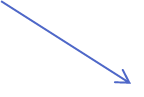 Wie geht’s?
Danke, super. Und dir?
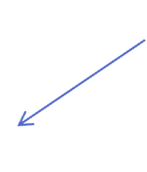 Danke, auch gut. 
Auf Wiedersehen!
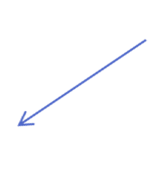 Auf Wiedersehen!
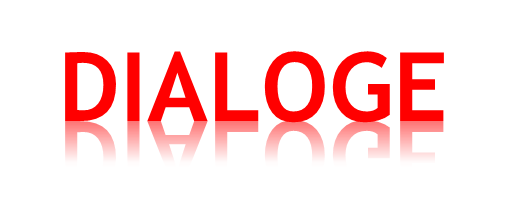 Hallo! Ich bin ...... 
Wer sind Sie?
Hallo! Mein Name ist.......
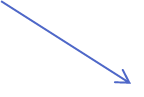 Wie geht es Ihnen?
Danke, gut. Und Ihnen?
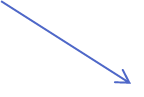 Danke, auch gut. 
Auf Wiedersehen!
Auf Wiedersehen!